Мой педагогический опыт
Старший преподаватель 
кафедры иностранных языков 
Павлодарского Педагогического Университета
Бейсенова Малика Канатовна
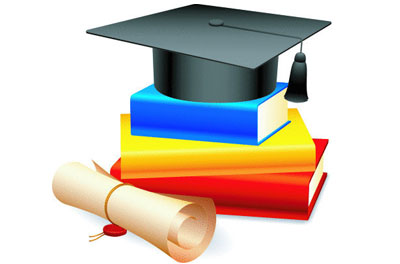 “Учитель лишь открывает дверь, вы входите самостоятельно”
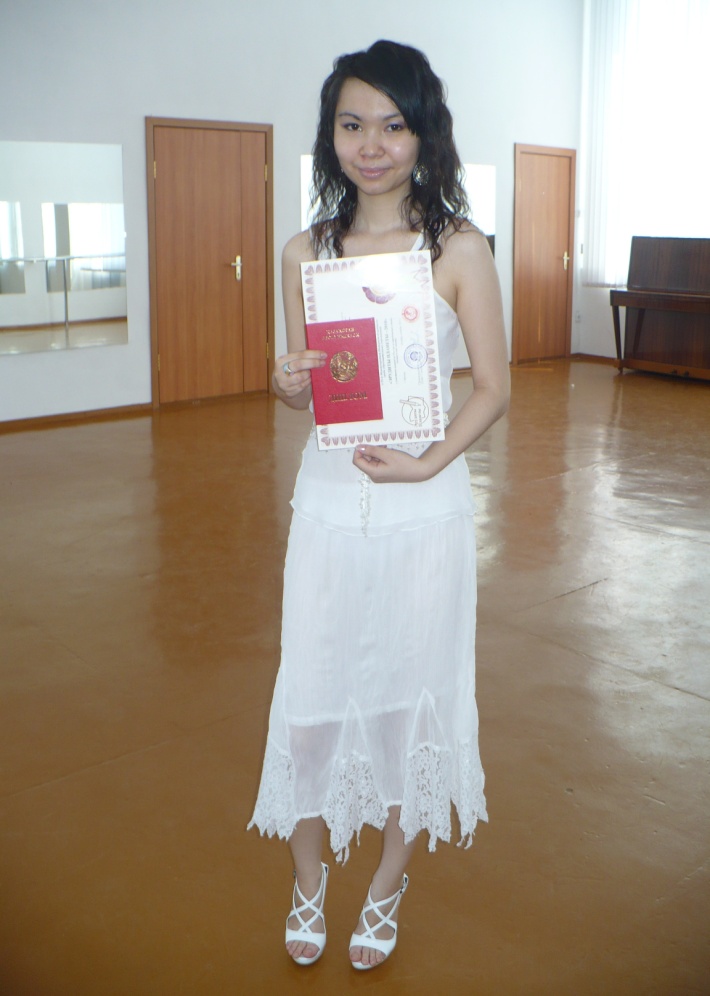 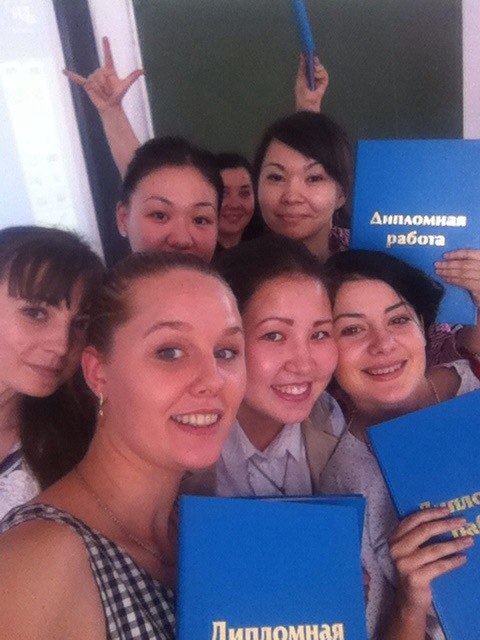 Основные плюсы работы преподавателя ВУЗА
Нахождение в постоянном контакте с интересными студентами, каждый из которых уникален, по-своему видит мир и воспринимает информацию.
“Приезд зарубежных специалистов, повышающих ваш уровень профессиональной подготовки”
Постоянные курсы повышения квалификации
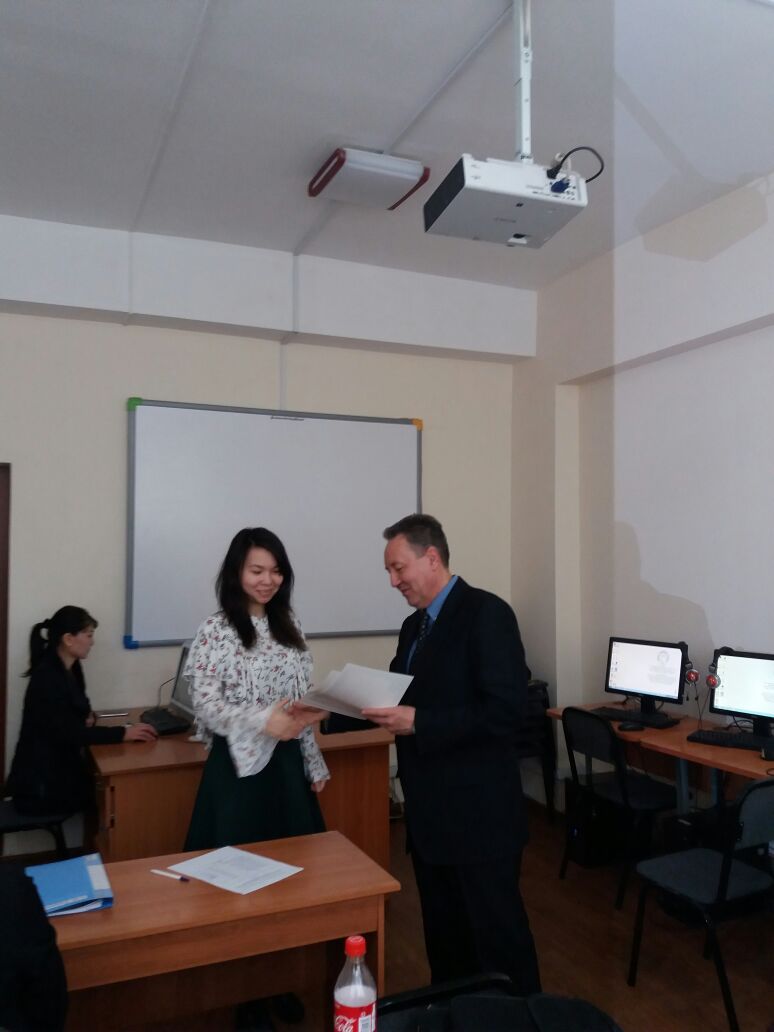 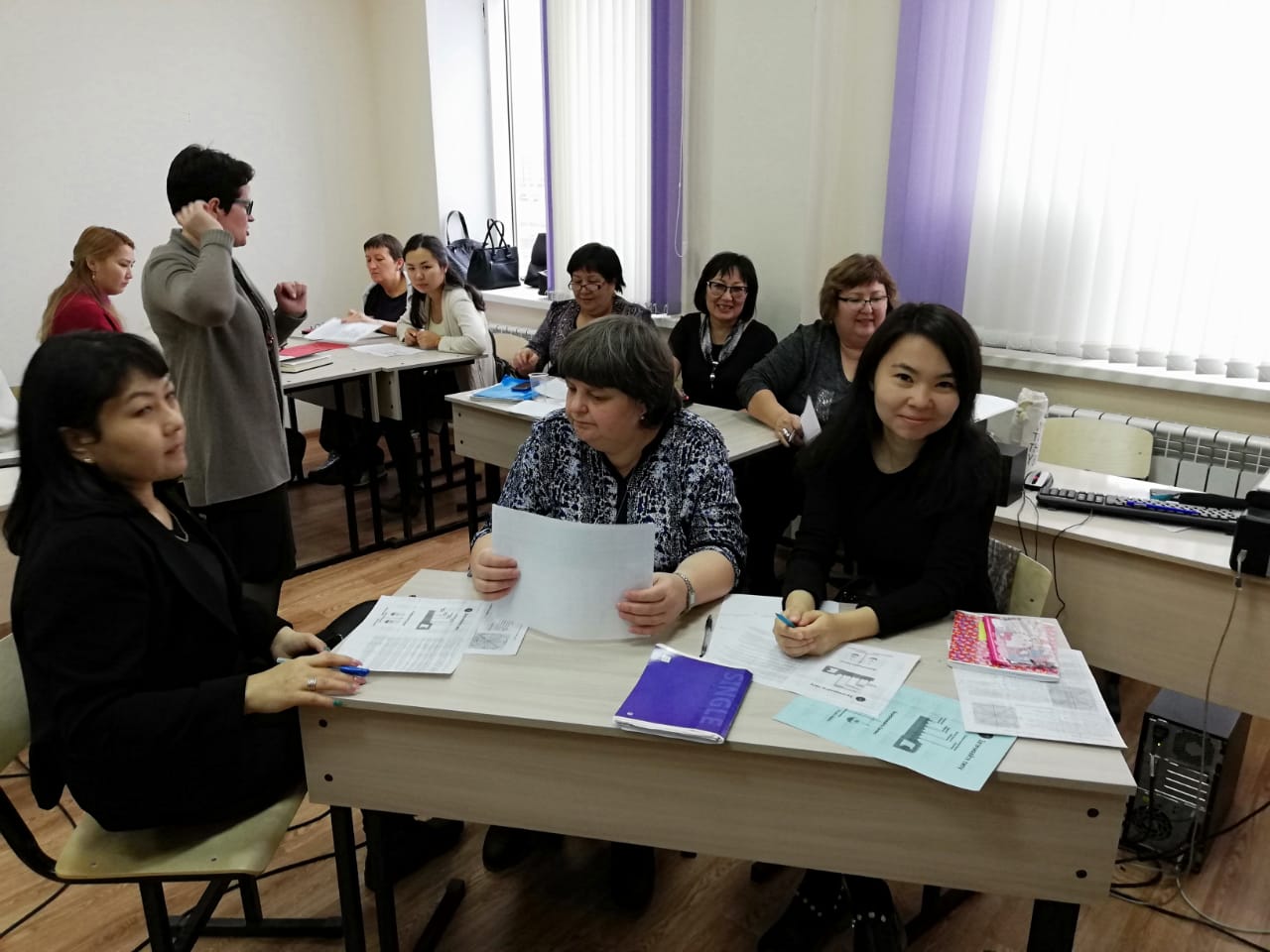 Сильный профессорско-преподавательский состав
Участие в научно-исследовательской деятельности и в различных республиканских конкурсах
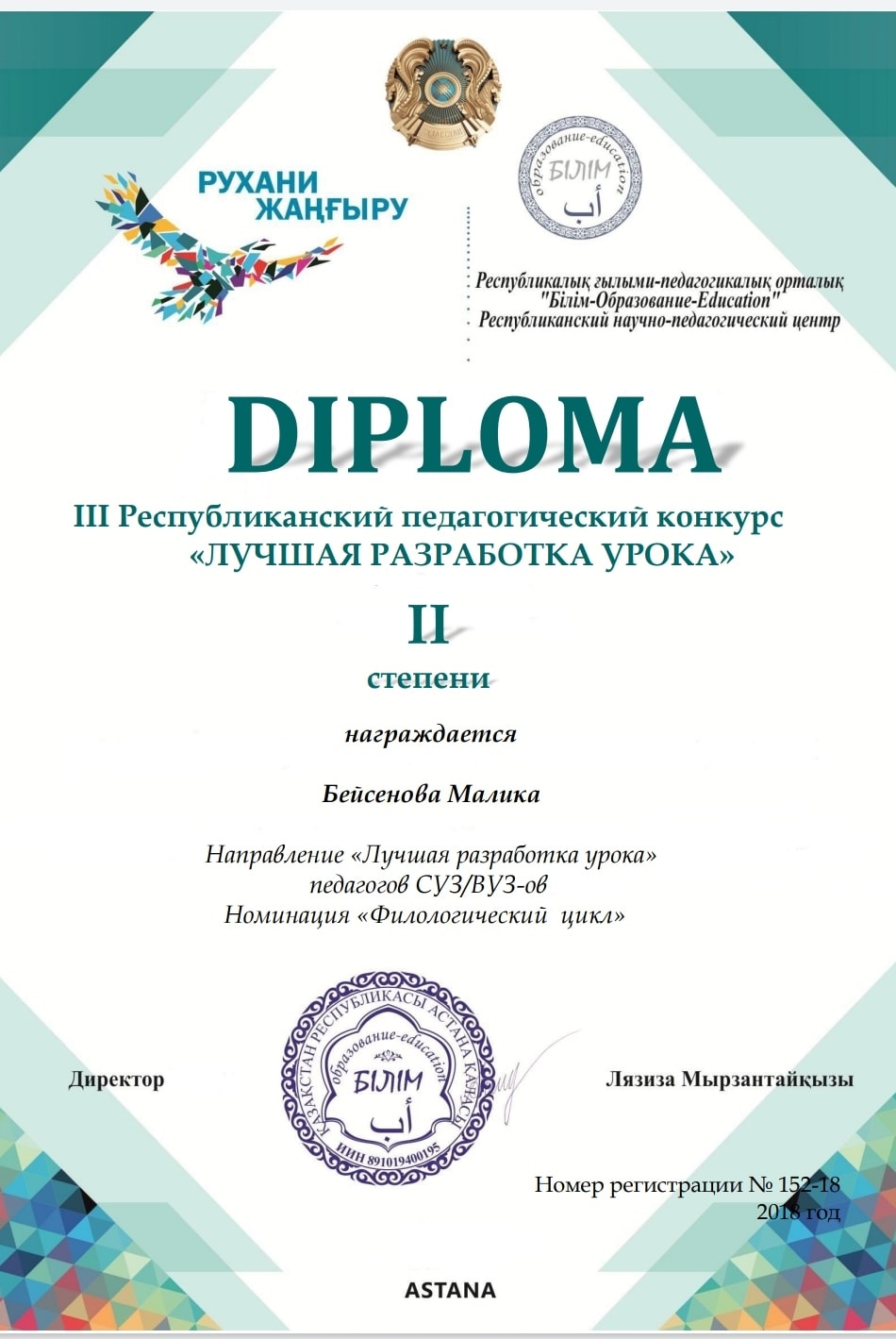